স্বাগতম
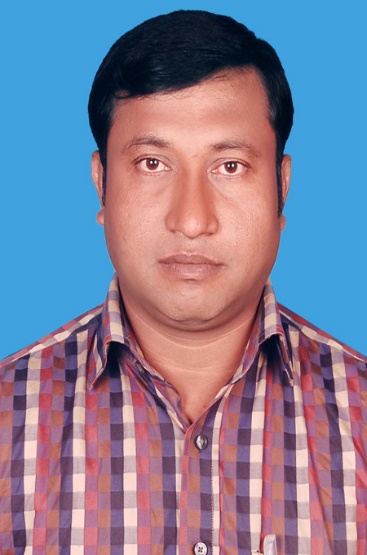 Aveyj Kvjvg AvRv` iæ‡ej,
সহকারী শিক্ষক
knx` AvjvDwÏb D”P we`¨vjq, wgR©vcyi, cvKzw›`qv, wK‡kviMÄ|
পাঠপরিচিতি
নবম-শ্রেণী
ছাত্র/ছাত্রী ৫০ জন
সময়ঃ ৪০ মিনিট
তারিখঃ ১৮/১১/২০১৯
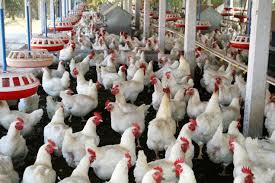 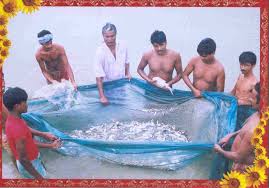 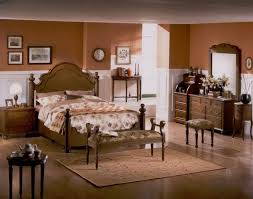 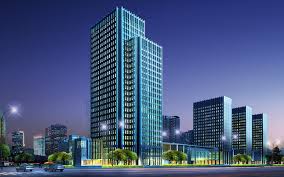 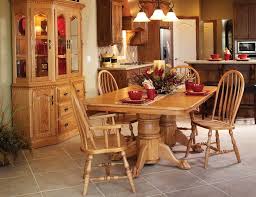 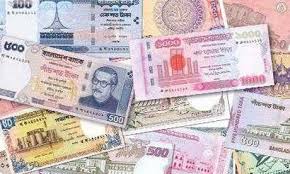 পারিবারিক ও আত্নকর্মসংস্থান মূলক উদ্যোগের হিসাব
শিখন ফল
পারিবারিক হিসাবের ধারনা ব্যাখ্যা করতে পারবে,
পারিবারিক বাজেট প্রণয়ন করতে পারবে।
পারিবারিক আর্থিক বিবরণী প্রস্তত করতে পারবে।
আলোচনাঃ
আয়ের বিবরণ
ব্যয়ের বিবরণ
বেতন খাতে =৩০,০০০/-
খামার খাতে =১০,০০০/-
অন্যান্য খাতে =১০,০০০/-
সর্বমোট = ৫০,০০০/-
খাদ্য সামগ্রী=১০,০০০/-
 বাসস্থান     =১০,০০০/-
 শিক্ষা        = ৬,০০০/-
   যাতায়াত   =৪,০০০/- 
   অন্যান্য    =১০,০০০/-
  সর্বমোট   =৫০,০০০/-
পারিবারিক তহবিল=প্রারম্ভিক সম্পদ – প্রারম্ভিক দায়
প্রারম্ভিক  সম্পদ  সমুহঃ
প্রারম্ভিক  দায়  সমুহ ঃ
১।   নগদ       = ৫০,০০০/-
২। আসবাবপএ =৩০,০০০/-
৩।বাড়ি         =২০,০০০/-

মোট           =১,০০,০০০/- ৪০,০০০/-
১। পাওনাদার    =৪০,০০০/-
 


পারিবারিক তহবিল = ৬০,০০০/-
একক কাজঃ
পারিবারিক তহবিল নির্ণয় কর ?
দলিয় কাজঃ
৩১শে ডিসেম্বর ২০১৪ তারিখে সমাপ্ত বছরের জন্য আয়-ব্যয় 
       বিবরণী তৈরি কর।
মূল্যায়নঃ
১। প্রারম্ভিক  সম্পদের পরিমান নির্ণয়  কর।

২। প্রারম্ভিক দায়ের পরিমান নির্ণয় কর।
বাড়ির কাজঃ
আর্থিক বিবরণী  তৈরী করে আনবে।
ধন্যবাদঃ
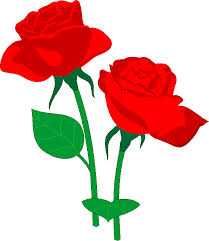